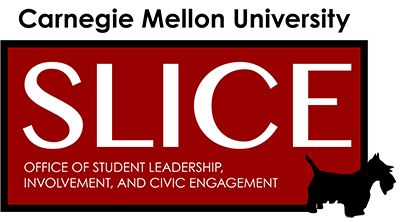 Office of Student Leadership, Involvement, and Civic Engagement (SLICE)
FY22 Authorized Signer Training
Module 1: Intro and Managing Org Finances
FY22 Authorized Signer Training
Welcome!
If you are new to SLICE finances or looking for a refresher, then this is the session for you! Learn the basics of spending, earning, and moving your organization’s money.
Learning Objectives
Understand the tasks and responsibilities for Authorized Signers
Understand the accounts that student orgs have and the purposes and restrictions for each type
Learn how Student Activities Fee funds go into student org accounts
Understand the SLICE Resources and Services available to assist with org financial management
Learn how to review the Bridge for budgets and transactions
Understand how to use Excel or another method for keeping track of expenses
Learn how to contact SLICE’s Finance Team for assistance and how to make a Financial Wellness appointment
SLICE Office
SLICE stands for the Office of Student Leadership, Involvement and Civic Engagement.
The SLICE Office is here to help with all aspects of student org management. 
Within SLICE, there are finance staff members who specialize in helping orgs manage their money.
SLICE hours are Monday-Friday 8:30 am-6 pm
SLICE website: www.cmu.edu/slice
SLICE Office is located in the Cohon University Center
Two offices, one on the first floor of CUC and one on the lower level 
Fully open for FY22!

Main Office Phone Number: 412-268-8704
Review of Key Terms
SBVPF – Student Body Vice President of Finance
JFC – Joint Funding Committee
The Bridge – Hub for all student and Greek organizations (https://thebridge.cmu.edu/)
[Speaker Notes: JFC, the Joint Funding Committee is a committee of 20-30 students that are responsible for allocating funding to student organizations.

The Bridge is the hub for all student and greek organizations. This is where the org officers and authorized signers will manage org members and finances. You can view your budget and transactions in your org accounts.]
Tasks for Authorized Signers
When making decisions for your org, it is important to ask yourself “Is this a good use of our money?” The basis of your role is to make sure that your organization is doing the right thing with your money.
Authorize all financial transactions
Primary contact with SBVPF/JFC and SLICE
Adhere to SLICE and CMU policies and procedures
If applicable, adhere to JFC budget timelines
Maintain financial records
Regularly review org finances on The Bridge
Transition the next Authorized Signer
[Speaker Notes: Every student org and Greek org must have at least one student leader who is trained as the AUTHORIZED SIGNER of the org for that academic/fiscal year. 

Orgs can have up to, but no more than, TWO Authorized Signers

Aside from TASKS, it’s also important that the Authorized Signer understand their ROLE
You are the CONSCIENCE of your org
You should constantly be asking yourself “Is this fiscally responsible”? and “Is this a good use of our money”?
Your role is not just to sign off of financial forms and request payments
Your role is to ensure your organization is DOING THE RIGHT THING to ensure you’re making good use of your funds while fulfilling your org mission]
Cash Flow
Student 
organizations
authorize purchases to fulfill your org mission.   It is very import to make ethical decisions about how you are spending student activities fee money.
Student Activities Fee
Grads 
/ GSA
Undergrads/ Senate
Joint Funding Committee
JFC ALLOCATIONS
[Speaker Notes: Everyone in this room has paid an ACTIVITES FEE, around $120 per semester. 

For Graduate students – 30% goes to the JFC Fund and 70% goes to the GSA – Graduate Student Assembly
For Undergraduate students – 90% goes to the JFC Fund and 10% goes to the Undergrad Student Senate.

It is really important to understand that your use of this money is a big responsibility. Every purchase that you authorize should be justified and be a good use of those activities fees, to fulfill your org’s mission.]
Oracle Strings
When orgs are new, they need to have an oracle string set up
There is an “Oracle String Request form” on The Bridge
Org account will be created 
Gift account will be created
These accounts are where org transactions are processed.
Student Org Accounts
ORG

JFC Allocation
Fundraisers
Dues
Special Allocations
Departmental funding
Other

Sponsorships
Crowdfunding
JFC Capital
External Account-Greek Orgs
Endowed Accounts
GIFT

Donations
Gifts
[Speaker Notes: Every student org has a minimum of 2 financial accounts –

Main org account is for operating expenses and where the majority of your funds are keptJFC Allocation – some orgs are not JFC fundedFundraiser proceedsMembership duesSpecial Allocations – If you had a need for funding that was for a new initiative or for an unexpected cost, student orgs can apply for Special Allocation funding via the Common Funding Application on the Bridge Departmental funding – if an academic department is supporting you org and transfers funds to your org account

Gift account is for true donations, a donation given with nothing in return

Some orgs also have other accounts such as sponsorships accounts, which is only created and available to orgs who have received a true sponsorship check, where money was given and something of value was also received by sponsor.

Some orgs also have designated gift accounts and crowdfunding accounts

-    Crowdfunding is coordinated through Annual Giving, the application is online, and used for university-related projects that impact and benefit CMU students      and community

JFC Capital is another separate account where only org’s allocated capital funds are kept.     Orgs will not have access to view the JFC capital account on the Bridge     You must look at your budget and see what JFC approved for allocated capital funding     Authorized signers can request use of their capital funds via a form on the Bridge
Greek organizations are the only type of organizations that can have external bank accounts.]
Org Accounts
Org account is considered the primary account for org transactions
JFC allocations are processed into org account
Membership dues are deposited into org account
Fundraiser proceeds are deposited into org account
Special Allocations (Common Funding Application) are deposited into org account
Departmental funding is deposited into org account
Gift Accounts
Every org has a Gift Account in addition to their org account, where donations to the org are deposited.
Donations are contributions given to CMU, for your org with nothing given to the donor in return
Although donations are made on behalf of a specific org, they are considered CMU funds and require additional oversight to uphold the integrity of the University’s stewardship of donated funds, including reporting, communication with donors, and making sure spending is restricted to the donor’s intention.

Gift Account funds can be spent in line with org mission, but some restrictions apply.
Restrictions on Gift Account funds, subject to additional restrictions 
No transfers to another account
No donations from Gift Account (internal or external)
No Housing payments (Greek Orgs)
No refunds from Gift Account of any sort
No alcohol (unless permission given by Director of SLICE)
Membership dues cannot be paid to Gift Account
Crowdfunding Accounts
Some orgs have a crowdfunding account, where the proceeds from their crowdfunding donations are deposited.
Crowdfunding is an online campaign where orgs can obtain donations to Carnegie Mellon University, for their org, from a large group of people.
Coordinated through Annual Giving Office twice yearly. SLICE will notify you when applications are being accepted.
There is an application process to have a crowdfunding project and crowdfunding account.
Restrictions in crowdfunding agreement must be adhered to 
Crowdfunding money should be spent in the year it is raised for.
Additional information on crowdfunding is available here: https://www.cmu.edu/engage/give/make-your-gift/crowdfunding.html. 
The application for students who are interested in doing crowdfunding can be found here: https://engagecmu.wufoo.com/forms/pxke0hx07rpquz/
For additional information, please contact Christa L Papcunik at: christar@andrew.cmu.edu
Sponsorship Accounts
Some orgs have a separate sponsorship account with restrictions on spending.
Email SLICEfinance@andrew.cmu.edu to determine if the sponsorship is considered “qualified” or “non-qualified”
Qualified sponsorship - no substantial benefit given in return (donation)
Non-qualified sponsorship - substantial benefit given in return (not a donation)

All sponsorships greater than $5,000 require an agreement.
Endowed Accounts
Some orgs have an endowed account.
An endowment is a donation where the money is invested, and the investment income is the “pay out”  that can be spent for a specific purpose
Each endowment has its own set of restrictions on what the money can be spent on.
SLICE meets with authorized signers and advisers of orgs who have endowments annually to go over restrictions and balance.
Outside Bank Accounts
To protect the interests of student organizations and the university, and per Student Government Fiscal Policy, no student government recognized student organization is permitted to hold an off-campus bank account or an organizational Paypal or Venmo account. Also, no student orgs are allowed to use any application that requires money to be processed through a personal bank account, including Venmo.
Student org funds are kept in a CMU business account, and orgs cannot create Venmo accounts linked to personal accounts per Student Gov. fiscal policy.
There are no protections for students or student organizations if Venmo funds are hacked.
Venmo cannot be used to pay staff for time worked. WorkDay is the University’s official time tracking system, and is required to be used when paying staff.
Venmo use circumvents tax regulations for income and PA sales tax.
Budget Changes
It is normal for budgets to shift over time
If there is a need to change a line item in your JFC budget, please email the SBVPF at SBVPF@andrew.cmu.edu to request your change.
Tracking Spreadsheet
Each organization is recommended to keep track of all expenditures, reimbursements, and revenue (dues, fundraising, ticket sales, etc.) no matter what account and how the organization is funded.
The Bridge is updated weekly with new transactions to assist with matching internal tracking records, identifying any possible errors, and to assist with planning and budget management.
The Authorized Signer should be keeping track of actual vs budgeted expenses and revenue. Using an Excel spreadsheet is a helpful tool in tracking financial transactions.
There will be a downloadable excel doc for tracking included in this module.
Additional information on what was covered in these slides can be found on our website!